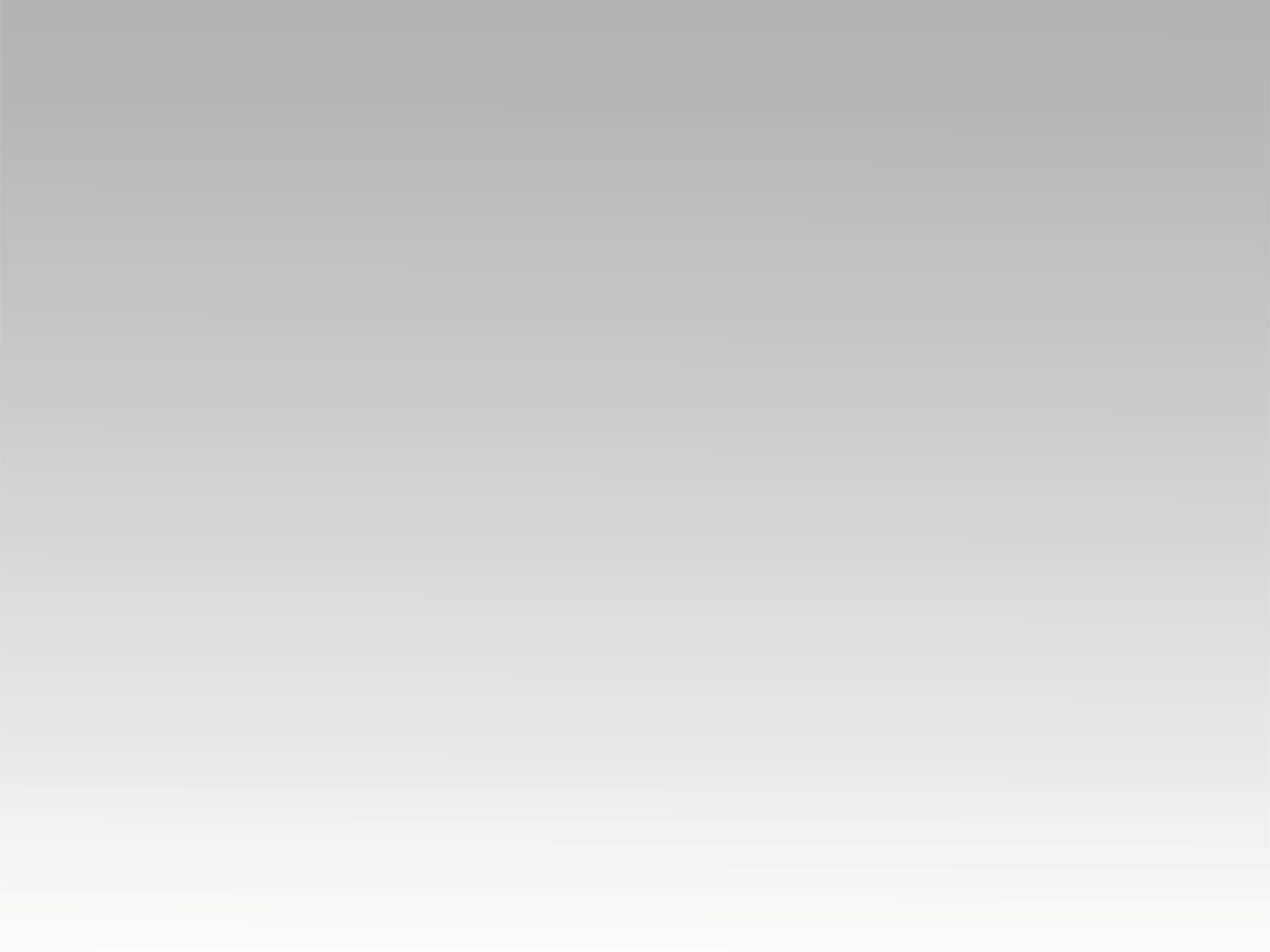 ترنمية 
إله يستحق العباده
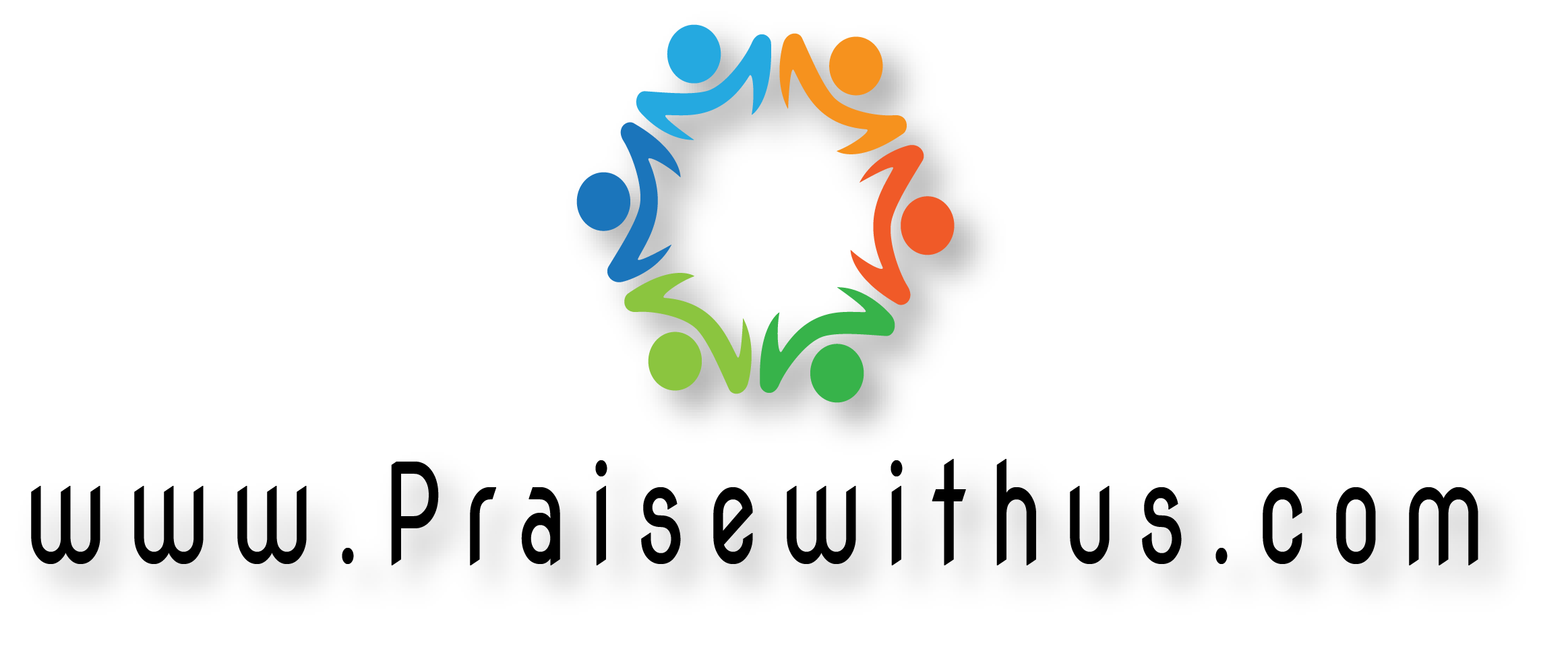 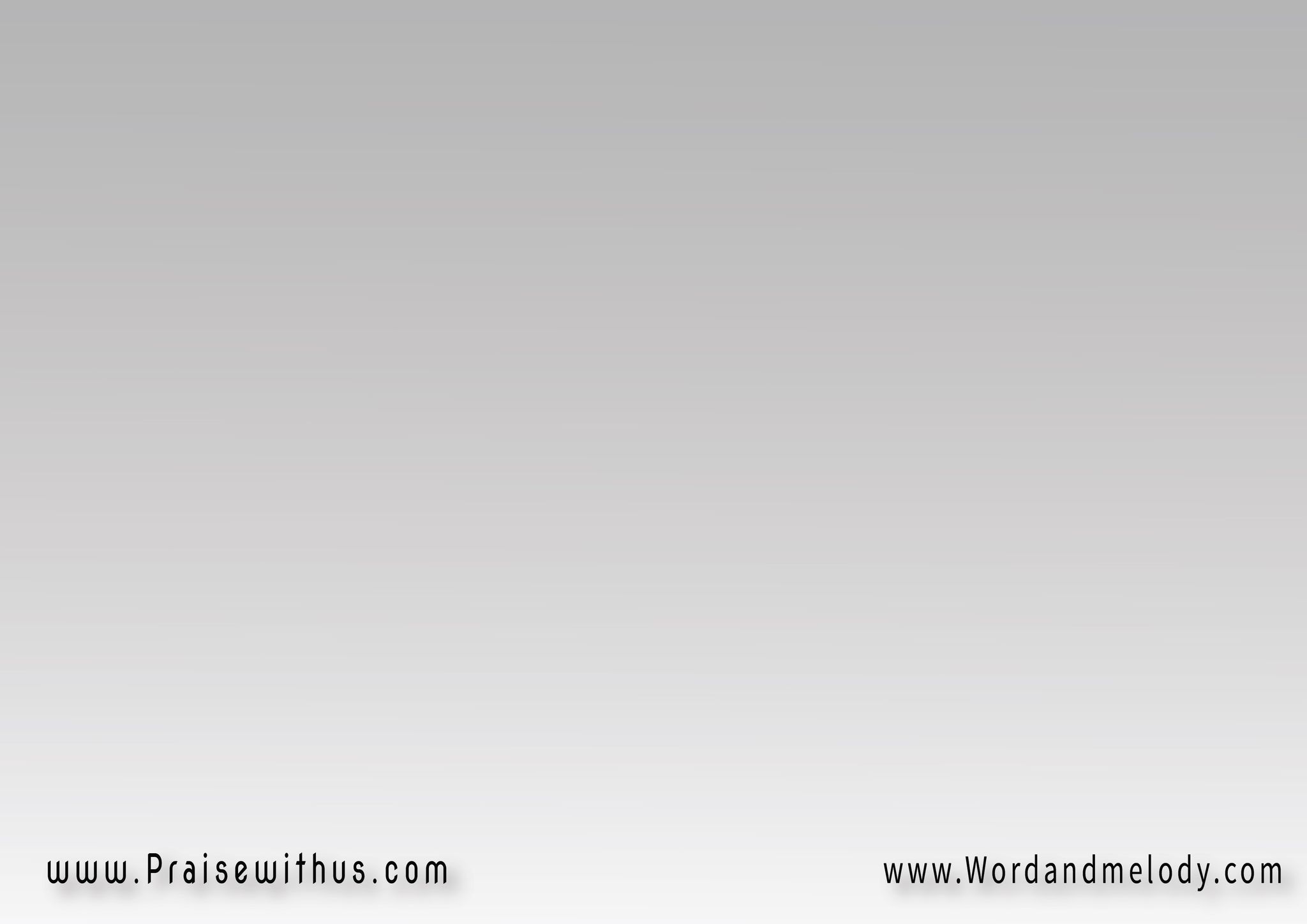 أنا ما اعبد إله يبيني اموت عنه
أنا اعبد إله هوعني مات
أحب كل الخطآه وضحى لنا بـابنه 
يسوع الكلمه الي فيه الحياة
إله يستحق العباده كل السلطان والسياده   
عني انصلب مات واندفن
لكنه قام وحي ما هو بين الاموات 
اعبد ابوي الله في السماوات
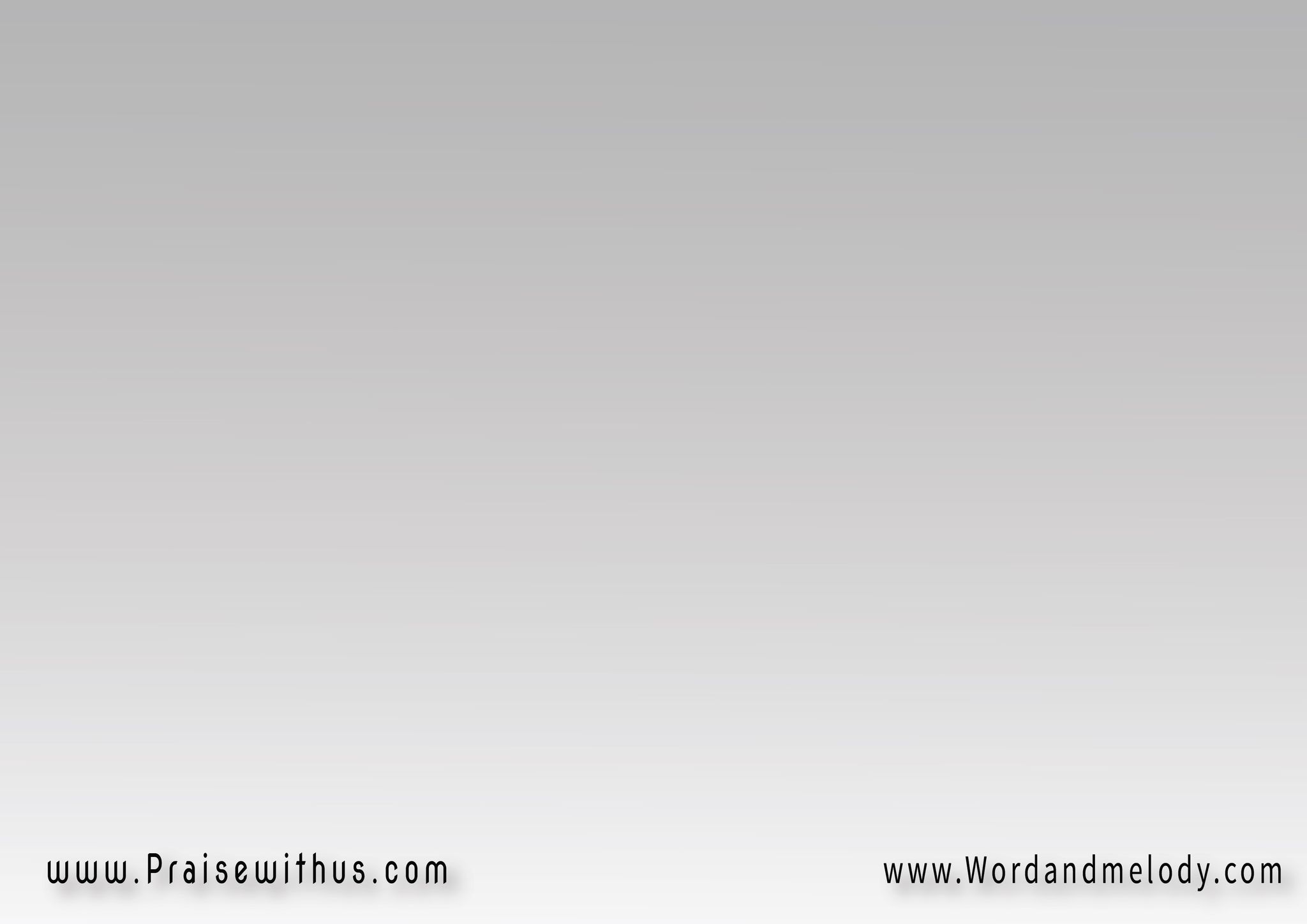 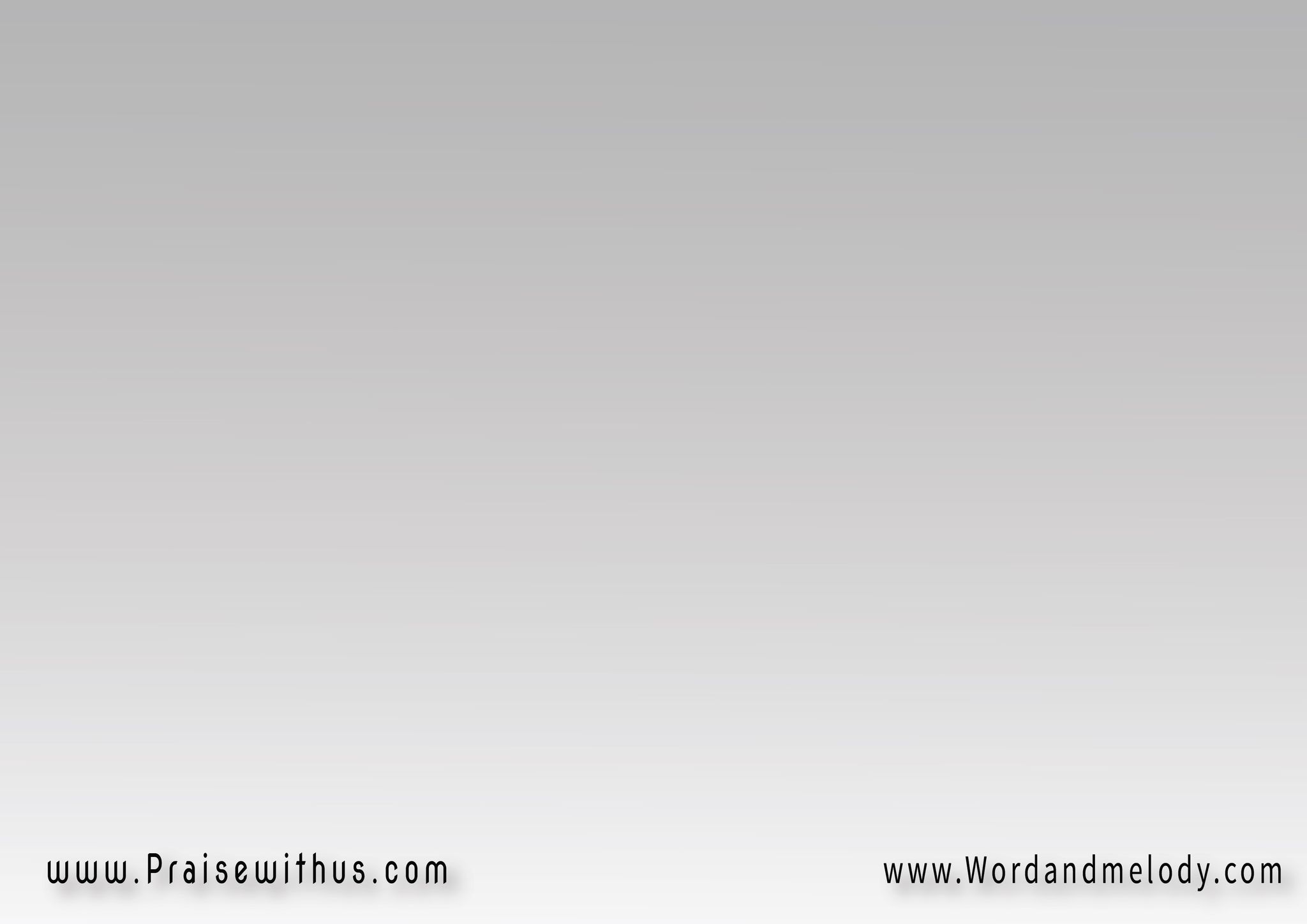 الله اكبر من اني انا احميه
الله أقدر هو الي يحميني
الله اكبر من كل من يعاديه
يرعى ويستر خيره مكفيني
إله يستحق العباده كل السلطان والسياده   
عني انصلب مات واندفن
لكنه قام وحي ما هو بين الاموات 
اعبد ابوي الله في السماوات
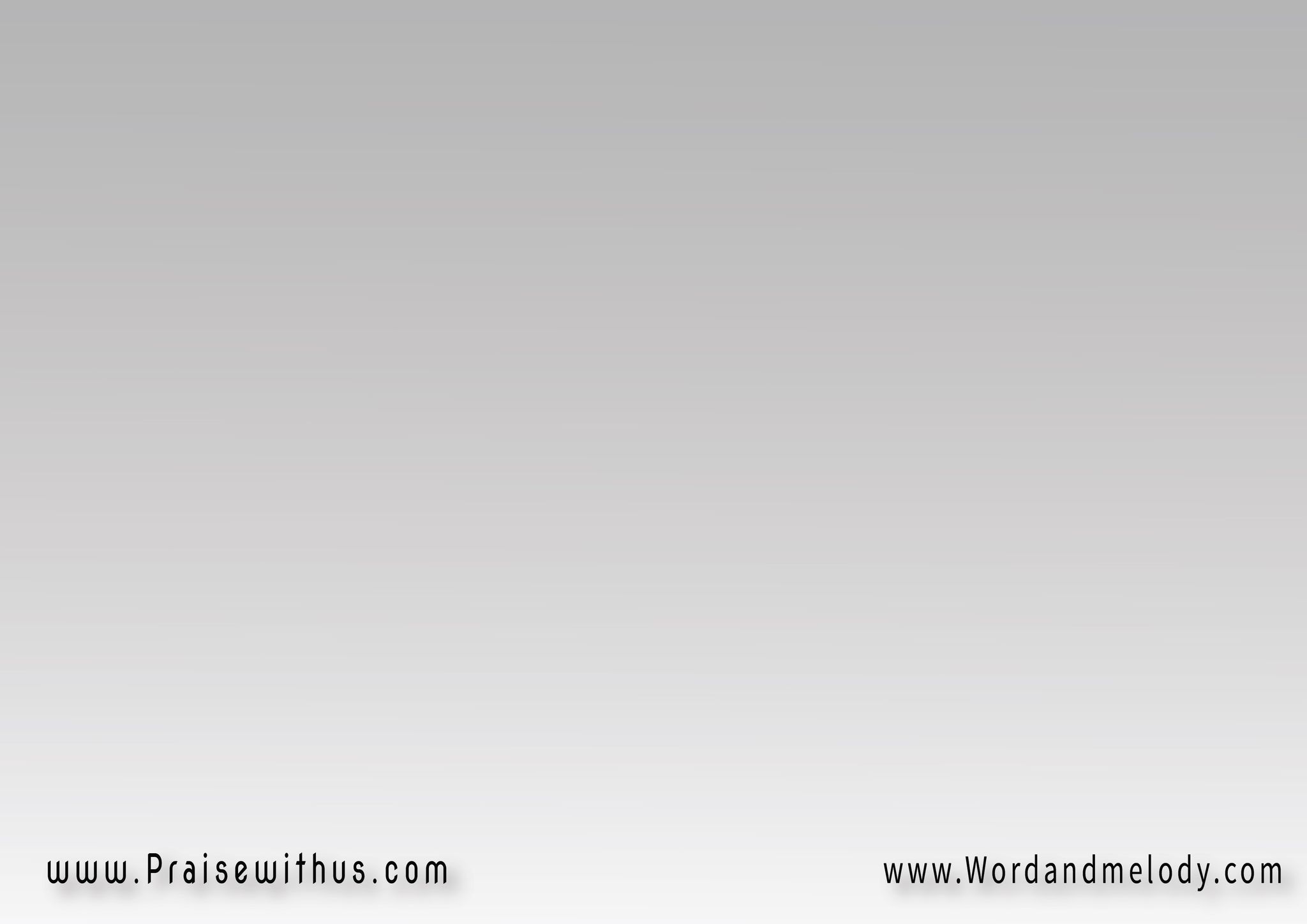 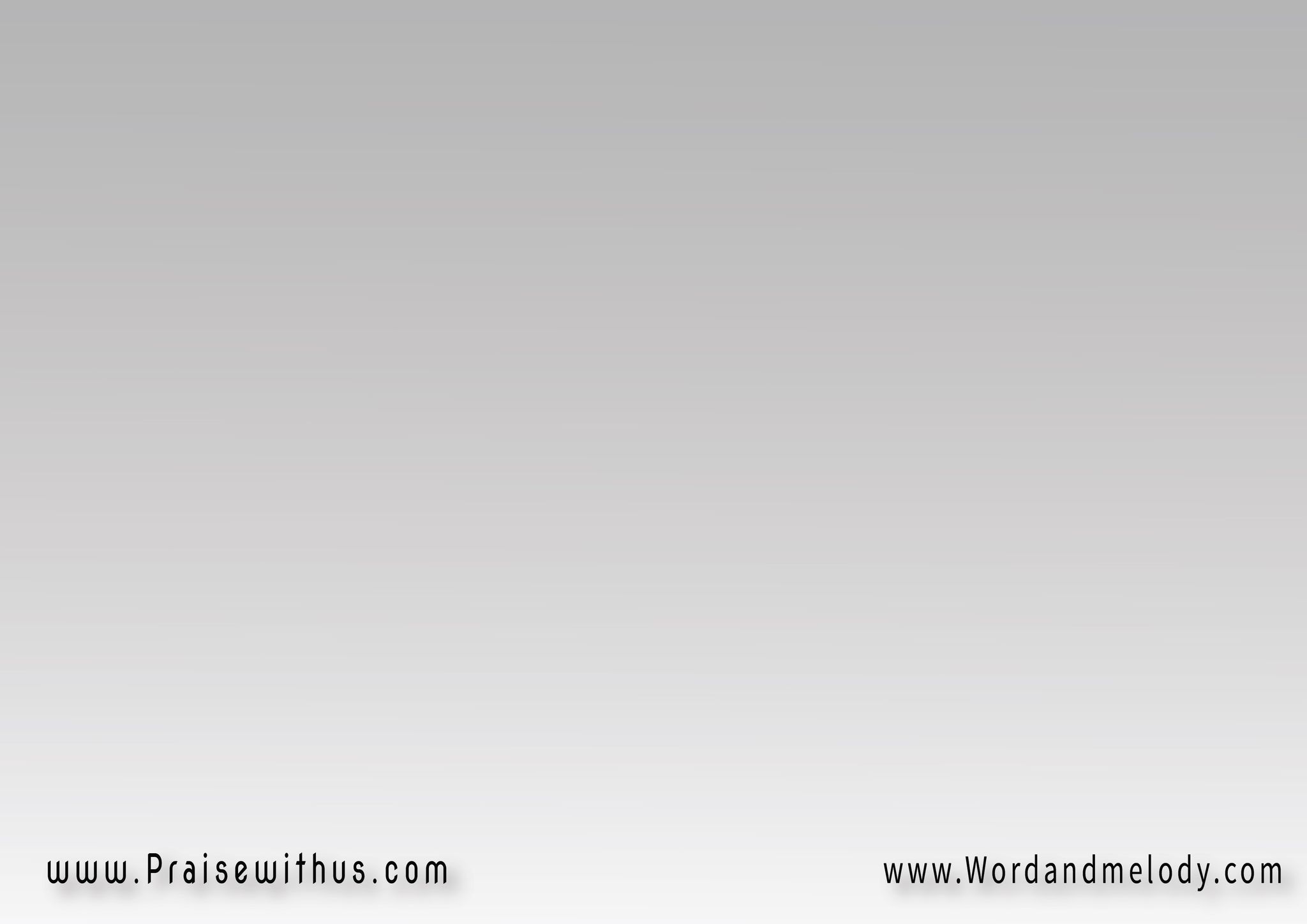 أنا ما اعبد إله يبيني اموت عنه
أنا اعبد إله هوعني مات
أحب كل الخطآه وضحى لنا بـابنه 
يسوع الكلمه الي فيه الحياة
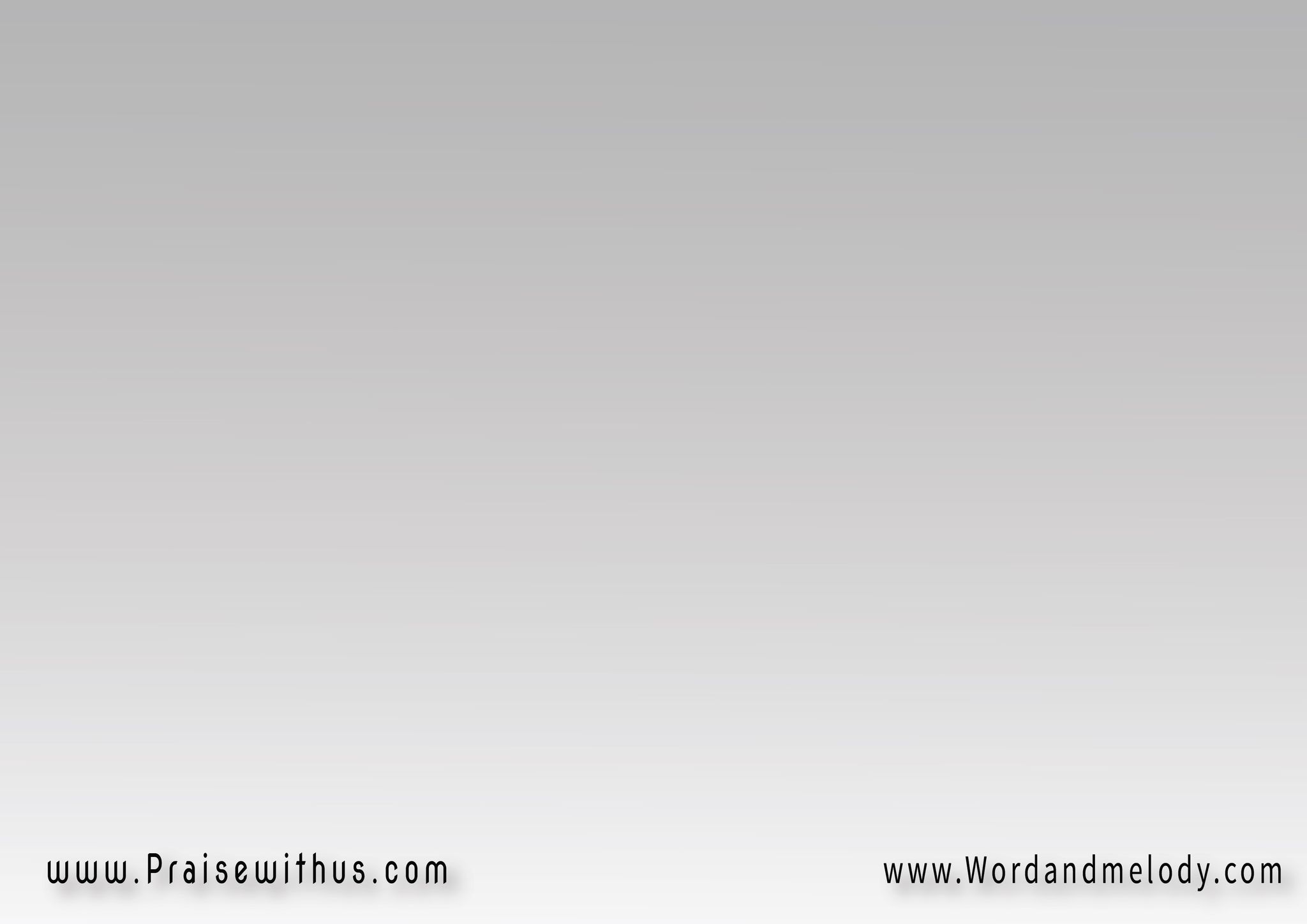 الله محبه ماله بحرب وسيف
وانا في حربي سيفي كلمته
اقرب في حبه من صديق وليف 
محا لي ذنوبي خلصني بنعمته
إله يستحق العباده كل السلطان والسياده   
عني انصلب مات واندفن
لكنه قام وحي ما هو بين الاموات 
اعبد ابوي الله في السماوات
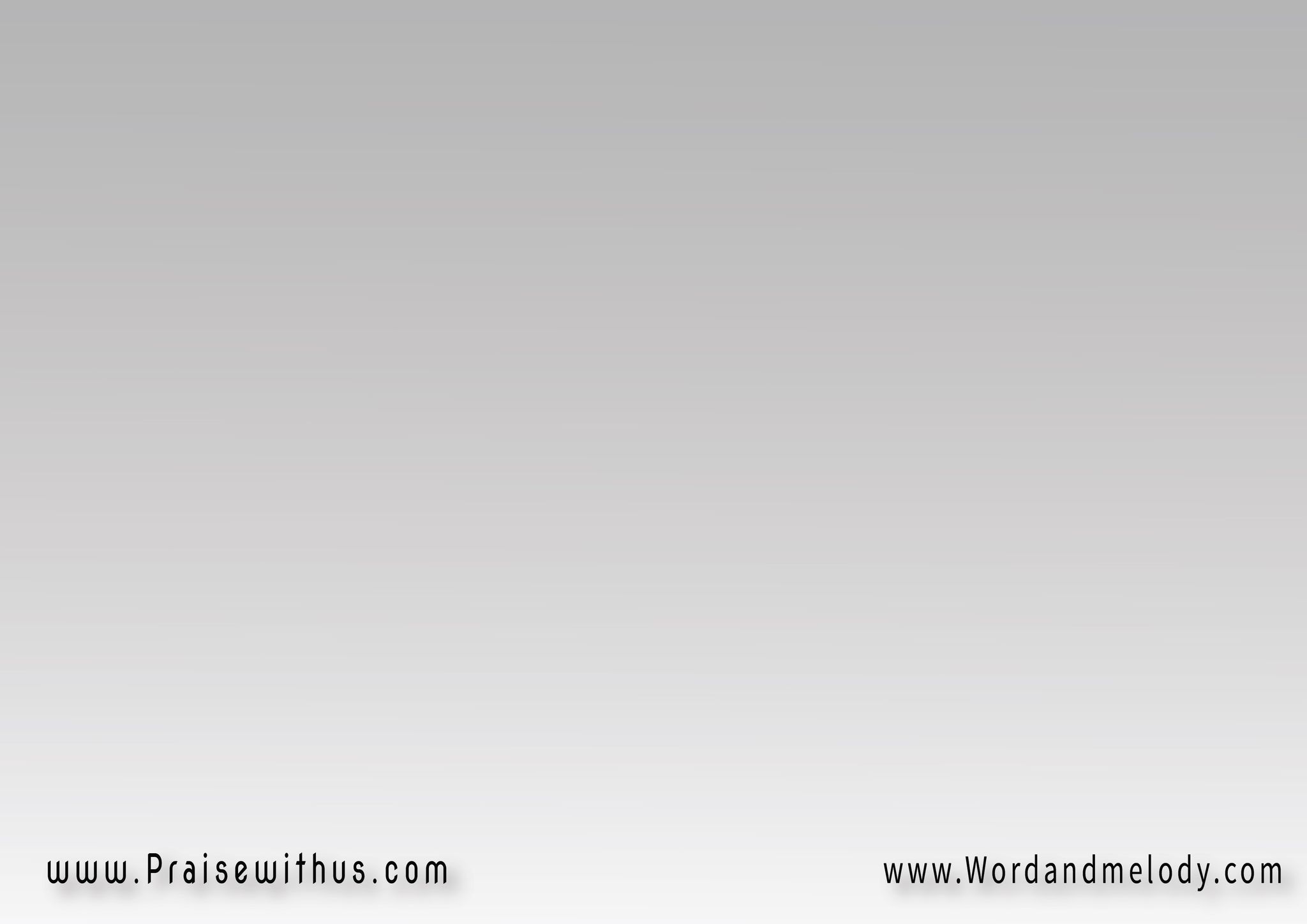 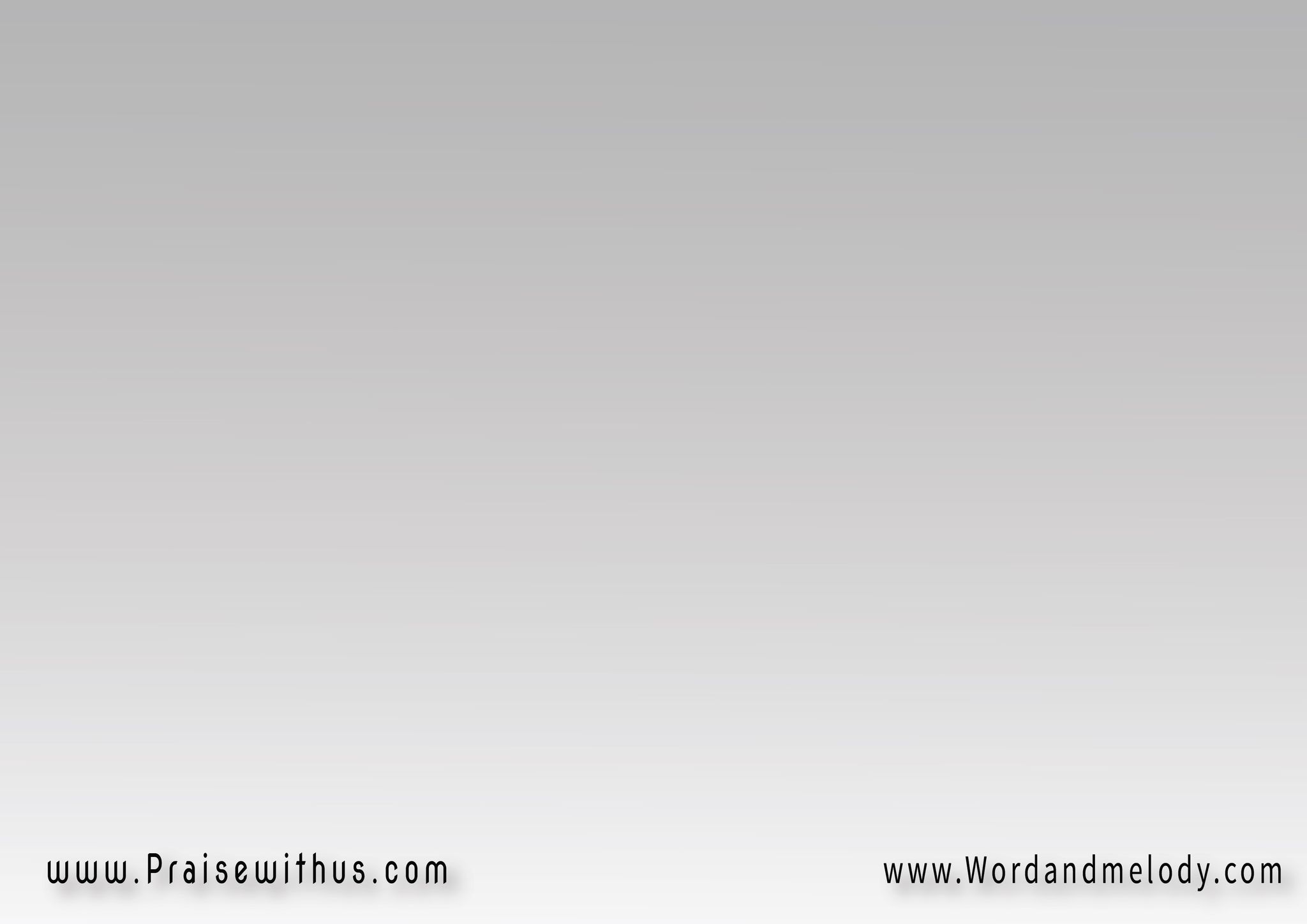 أنا ما اعبد إله يبيني اموت عنه
أنا اعبد إله هوعني مات
أحب كل الخطآه وضحى لنا بـابنه 
يسوع الكلمه الي فيه الحياة
إله يستحق العباده كل السلطان والسياده   
عني انصلب مات واندفن
لكنه قام وحي ما هو بين الاموات 
اعبد ابوي الله في السماوات
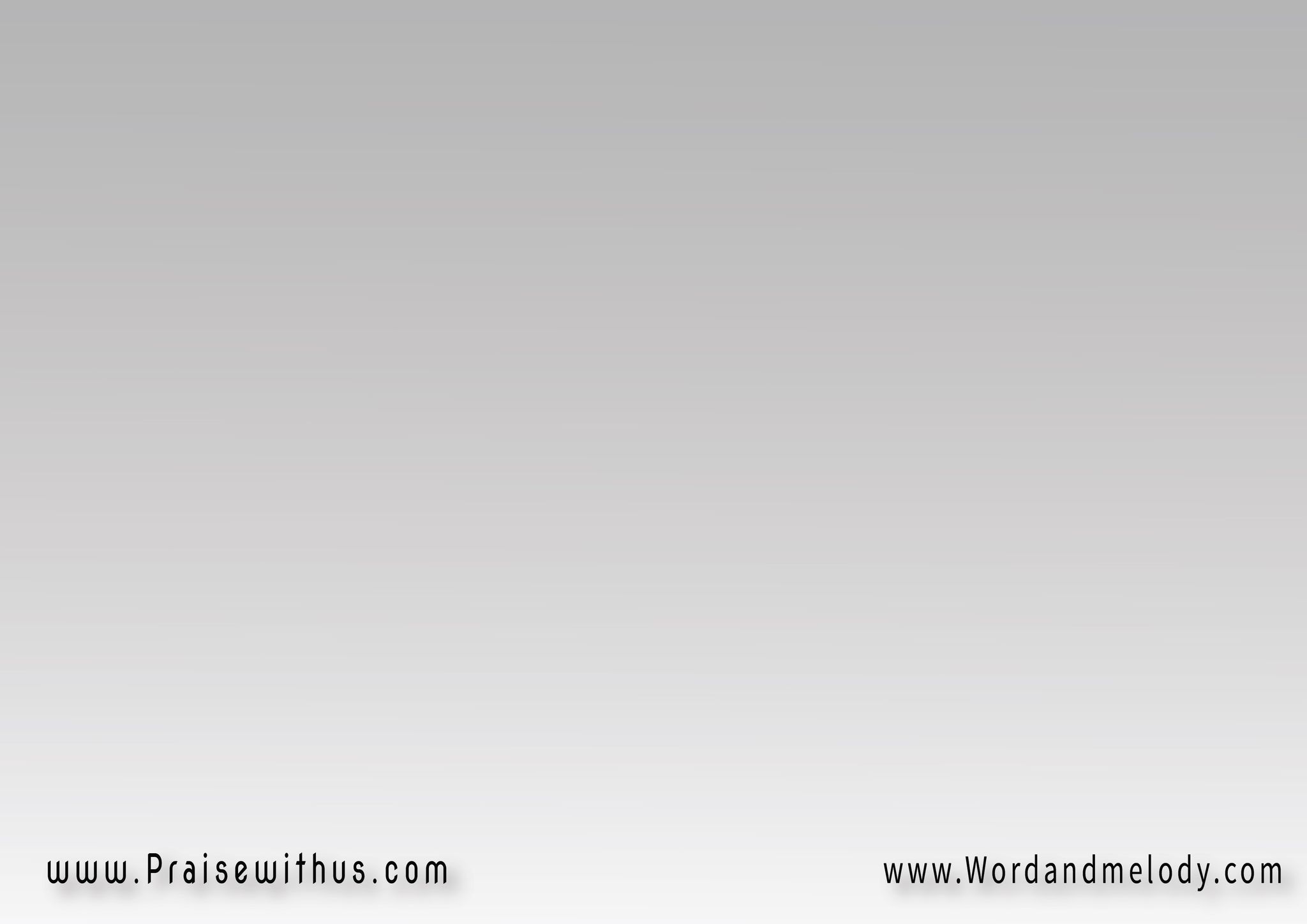 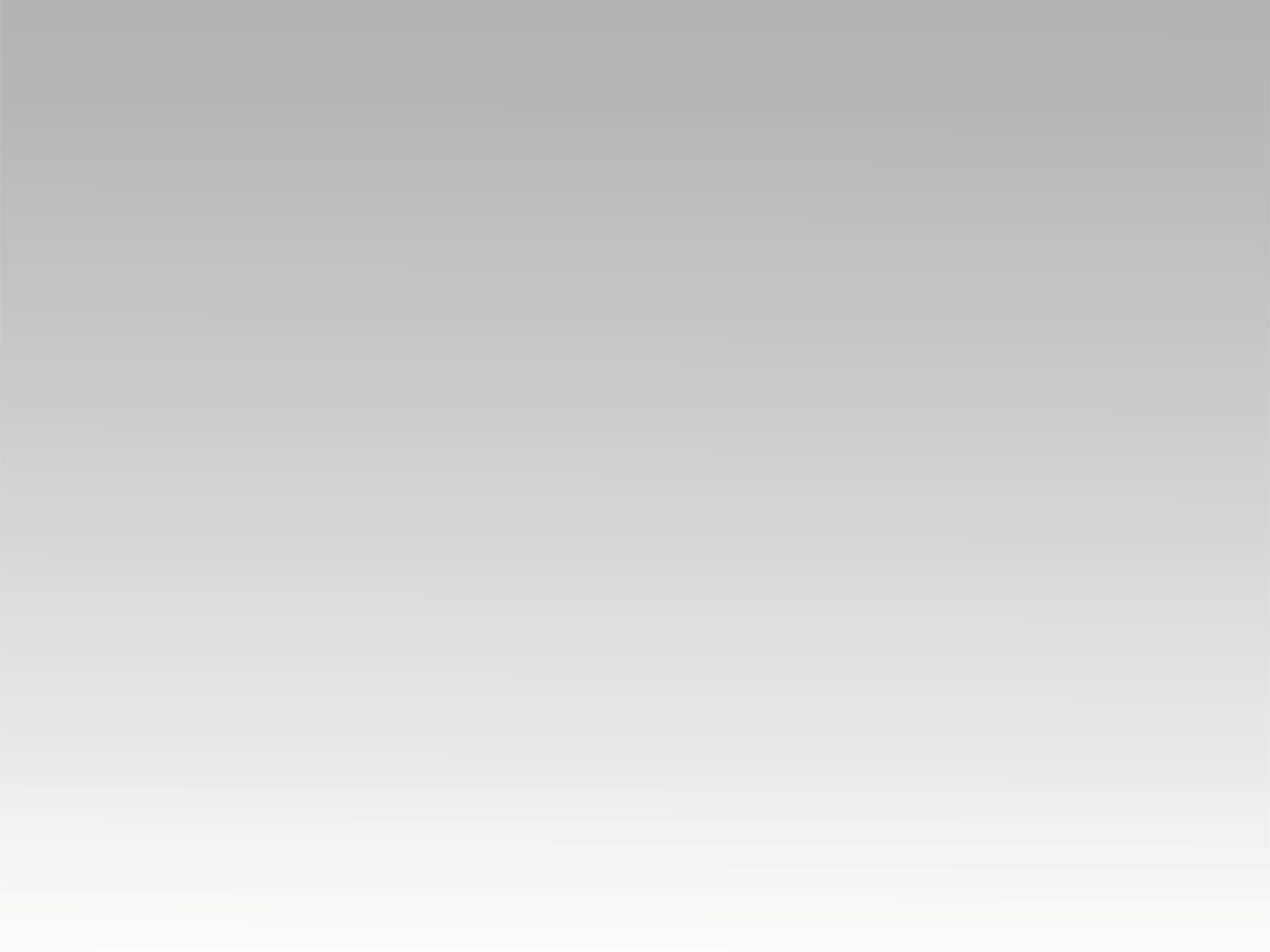 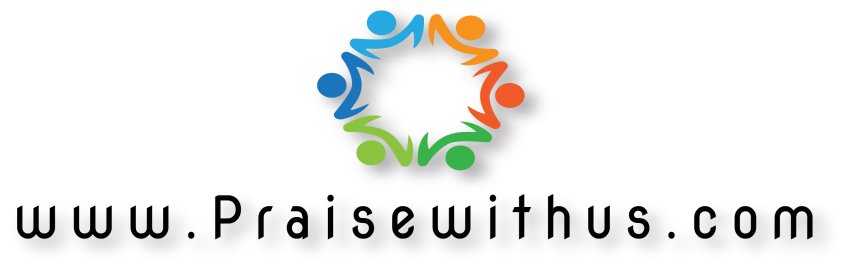